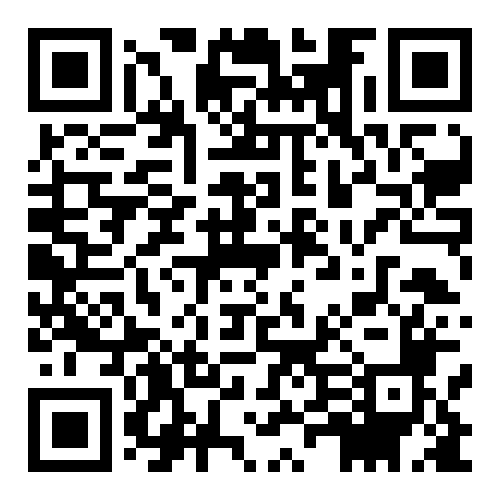 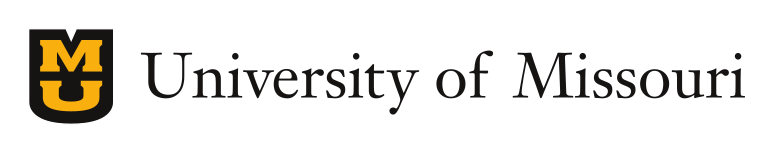 PoseBench & FlowDock
Deep Learning Docking Ensembling
& Generative Affinity Estimation
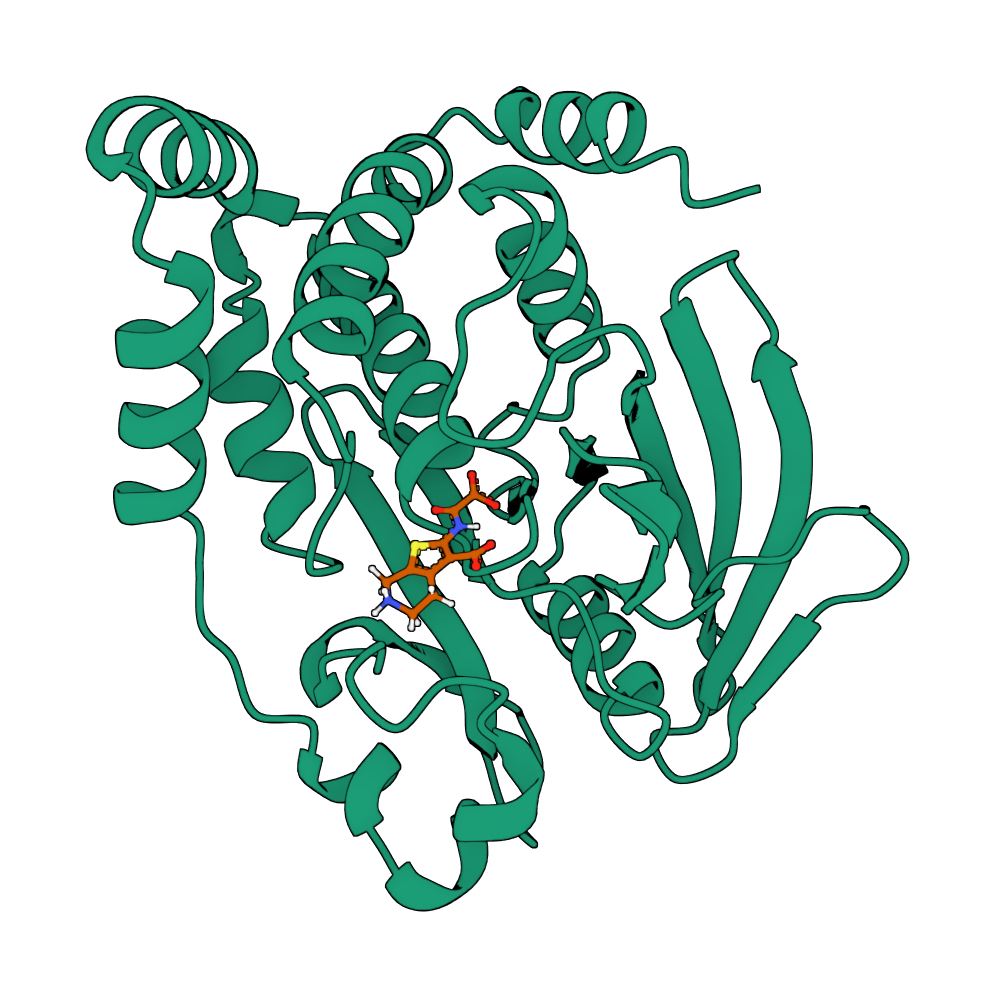 Alex Morehead
CASP16, December 3rd, 2024
Group ID: MULTICOM_ligand, LG207
Taxonomy of Methods for Protein-Ligand Modeling
Structure Prediction (e.g., AlphaFold 3, DiffDock-L, NeuralPLexer)
Affinity Prediction
(e.g., DeepAffinity, DeepDTA,
AutoDock Vina)
Hybrid
(e.g., DynamicBind,
FlowDock)
In this work, we posit that hybrid methods are best able to estimate binding affinities
‹#›
Protein-Ligand Structure Prediction
‹#›
Ensembling Deep Learning Models for Docking
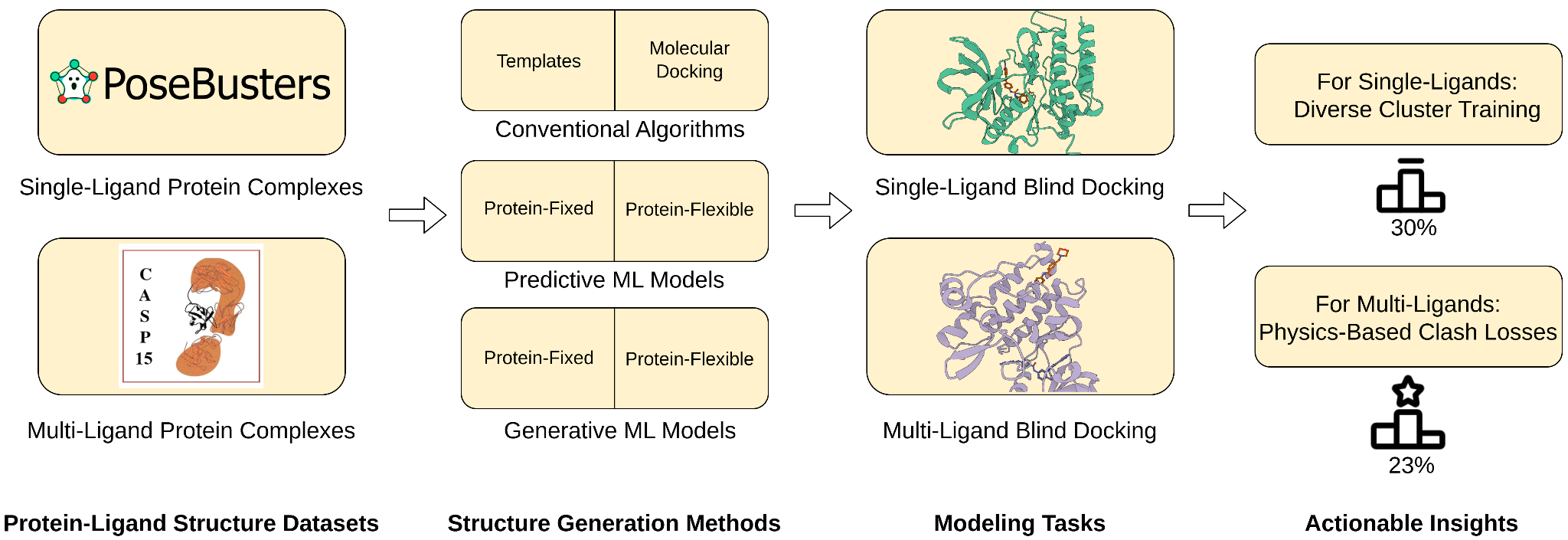 Deploying a deep learning (DL) ensemble for protein-ligand structure prediction based on our benchmark PoseBench
‹#›
[1] A. Morehead. "Deep Learning for Protein-Ligand Docking: Are We There Yet?" ICML 2024 AI4Science.
Key Ideas
DL models are good at identifying common binding sites

Accurate pose predictions from DL models should be structurally similar to each other - the models should agree

Accurate poses must satisfy chemical sanity checks and avoid steric clashes
‹#›
Structure Prediction Procedure (e.g., L1003)
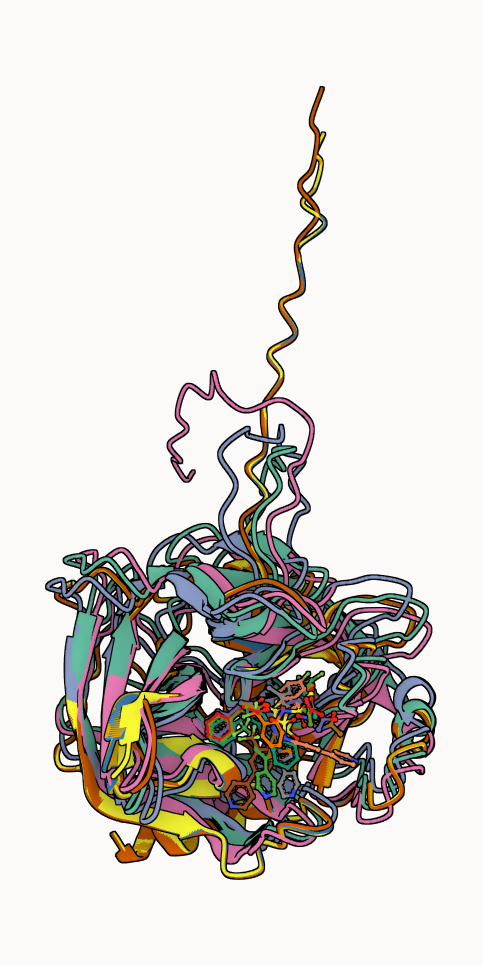 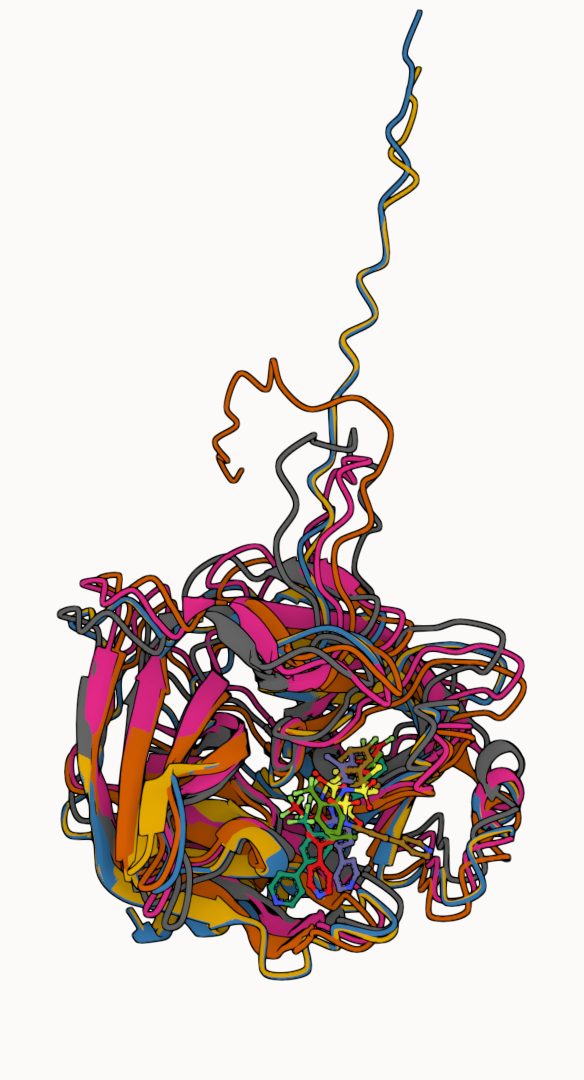 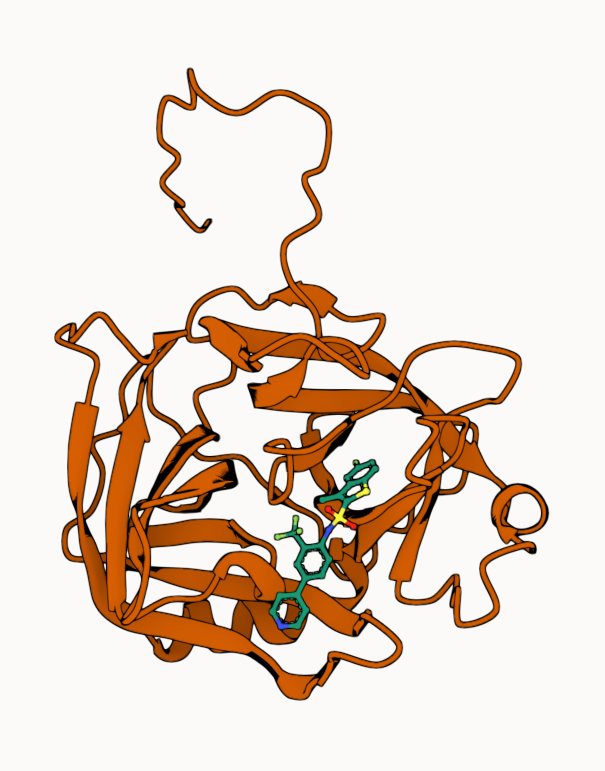 1. Generate 100+
DL poses
2. Subset to top-5
per method
3. Select the pose with minimum pairwise RMSD
‹#›
Structure Prediction Procedure (e.g., L1003)
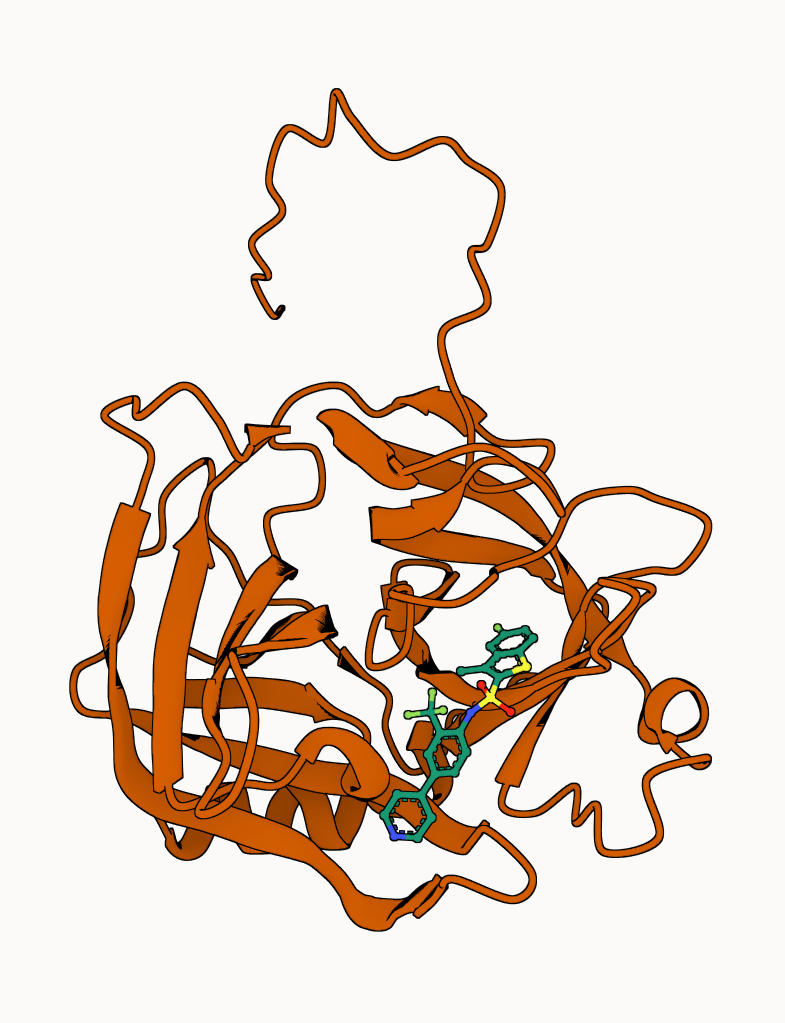 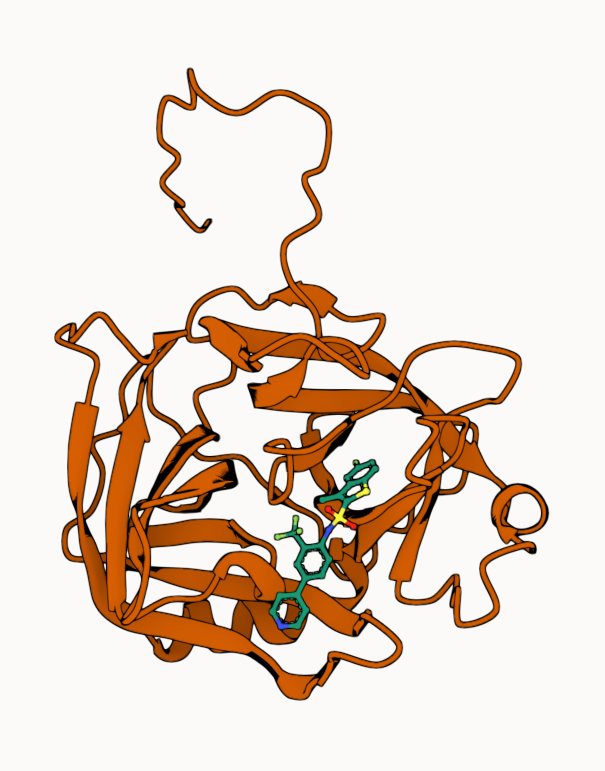 4. Run PoseBusters chemical sanity checks
5. If failing any checks, try relaxing ligand in pocket
‹#›
[2] M. Buttenschoen. "PoseBusters: AI-based docking methods fail to generate physically valid poses or generalise to novel sequences". Chemical Science 2024.
Protein-Ligand Affinity Estimation
‹#›
Generative Models Capture Molecular Details
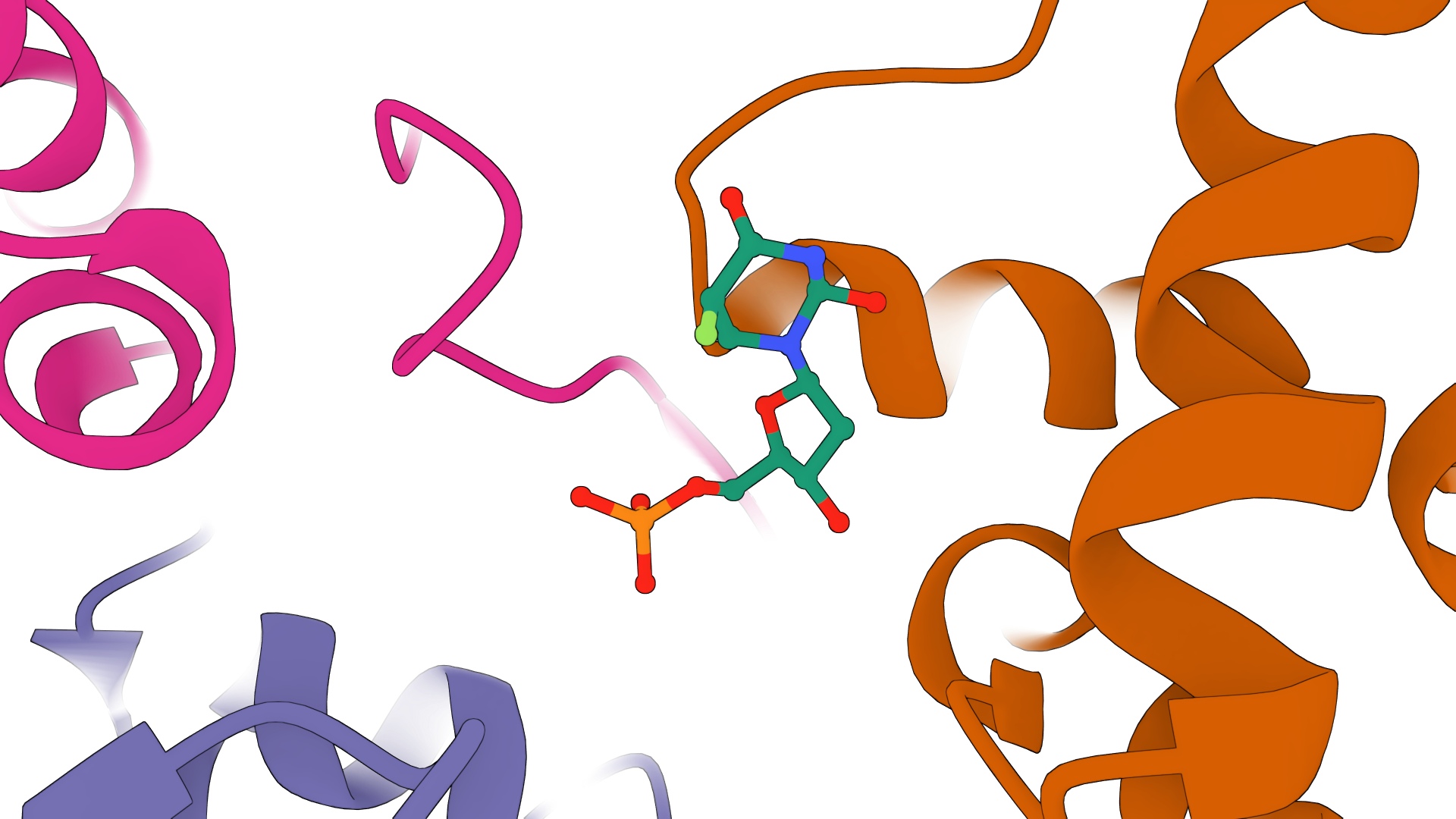 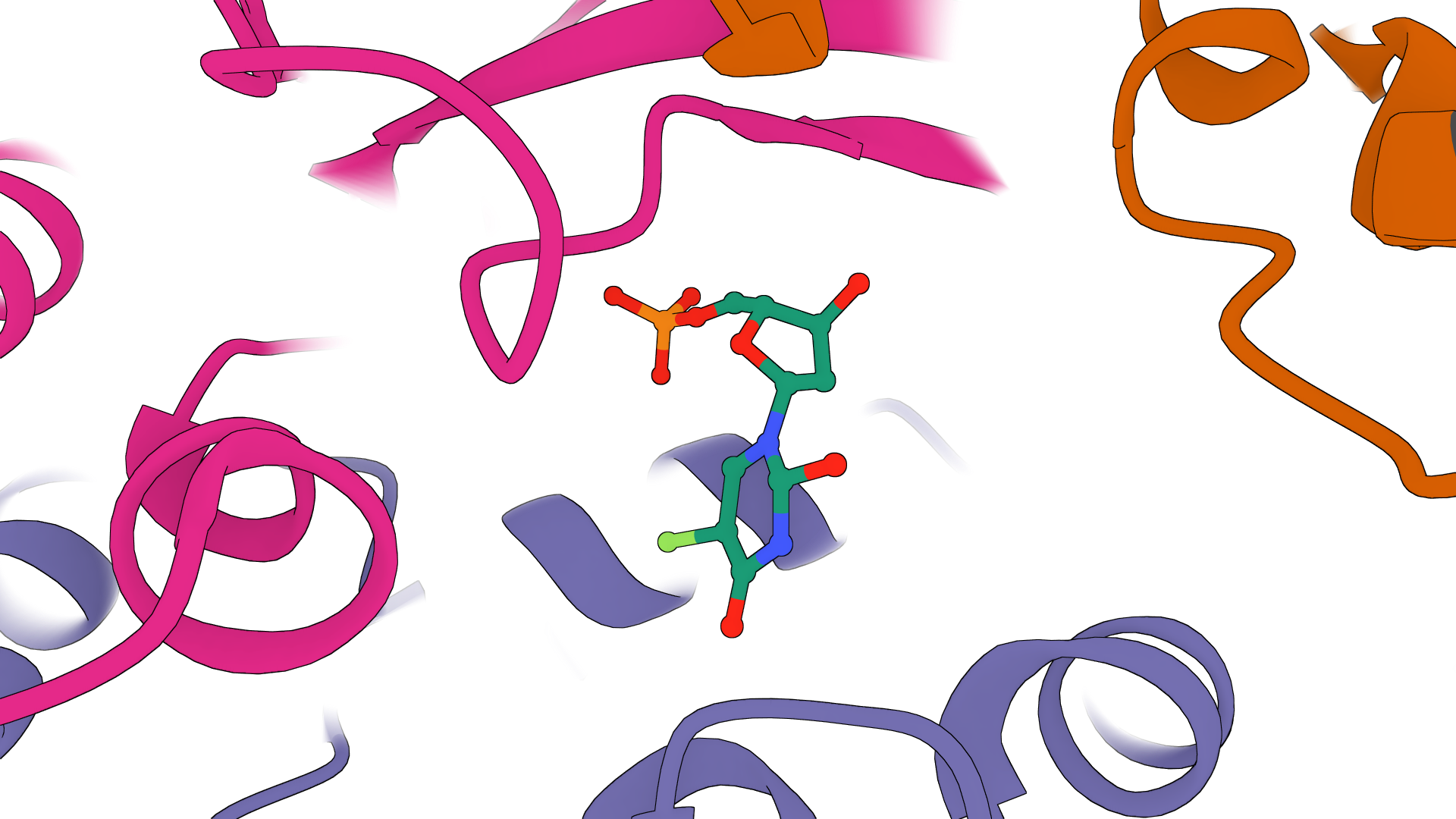 DiffDock-L (Corso et al. 2024)
NeuralPLexer (Qiao et al. 2024)
In the past two years, deep generative models have demonstrated the ability to produce realistic protein-binding conformations of ligand molecules
‹#›
[3] G. Corso. "Deep confident steps to new pockets: Strategies for docking generalization." ICLR 2024.                                                             [4] Z. Qiao. "State-specific protein–ligand complex structure prediction with a multiscale deep generative." Nature MI 2024.
Do Generative Models Learn Meaningful Features?
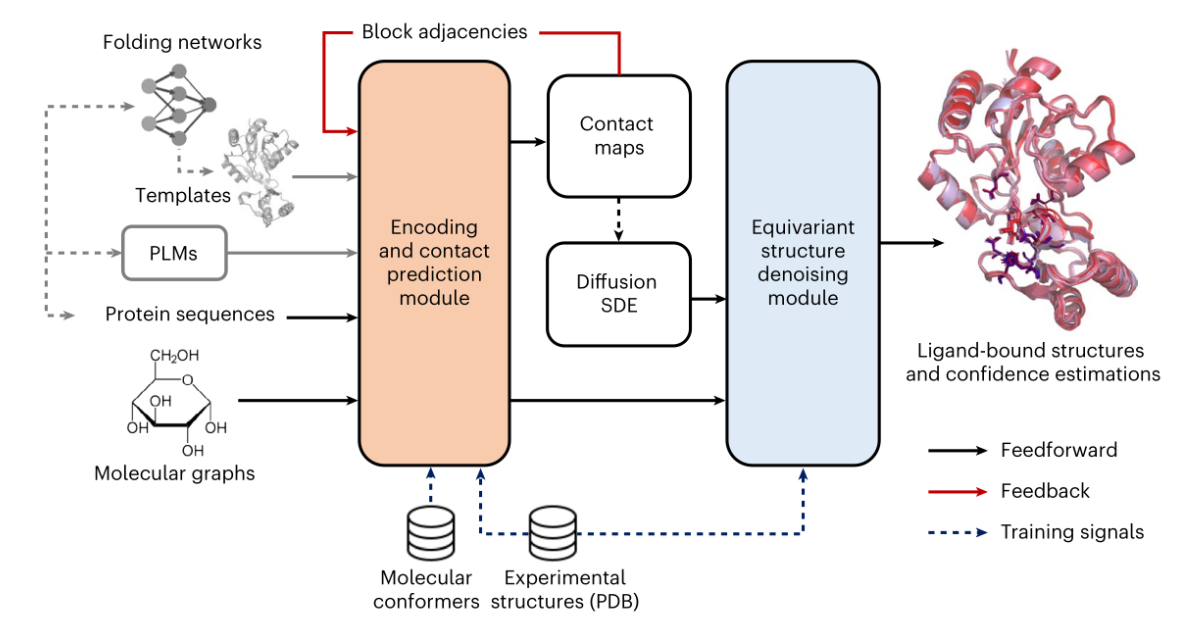 NeuralPLexer (Qiao et al. 2024)
Key Insight: Generative structure prediction models, when pre-trained on large datasets of biomolecules, learn meaningful features that are readily adapted for binding affinity estimation
‹#›
[4] Z. Qiao. "State-specific protein–ligand complex structure prediction with a multiscale deep generative." Nature MI 2024.
But What about Docking State Transitions?
→ Flow Matching in 3D
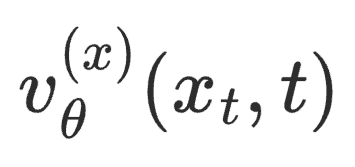 noise
target
We fine-tune NeuralPLexer as
our denoiser vθ
The denoiser vθ predicts
3D coordinate updates
x1
x0
3D Coordinates
t=0
t = 1
‹#›
[5] Chen, Ricky TQ, and Yaron Lipman. "Flow matching on general geometries." ICLR 2024.                                                                                                            [6] Jing, Bowen, et al. "AlphaFold Meets Flow Matching for Generating Protein Ensembles." ICML 2024.
Another Angle on Flow Matching
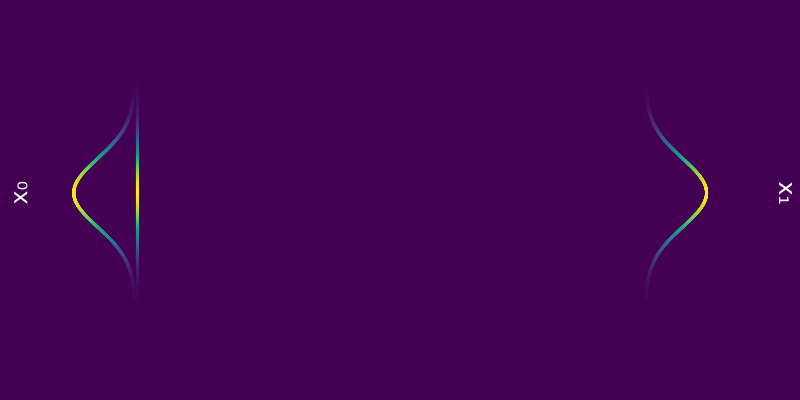 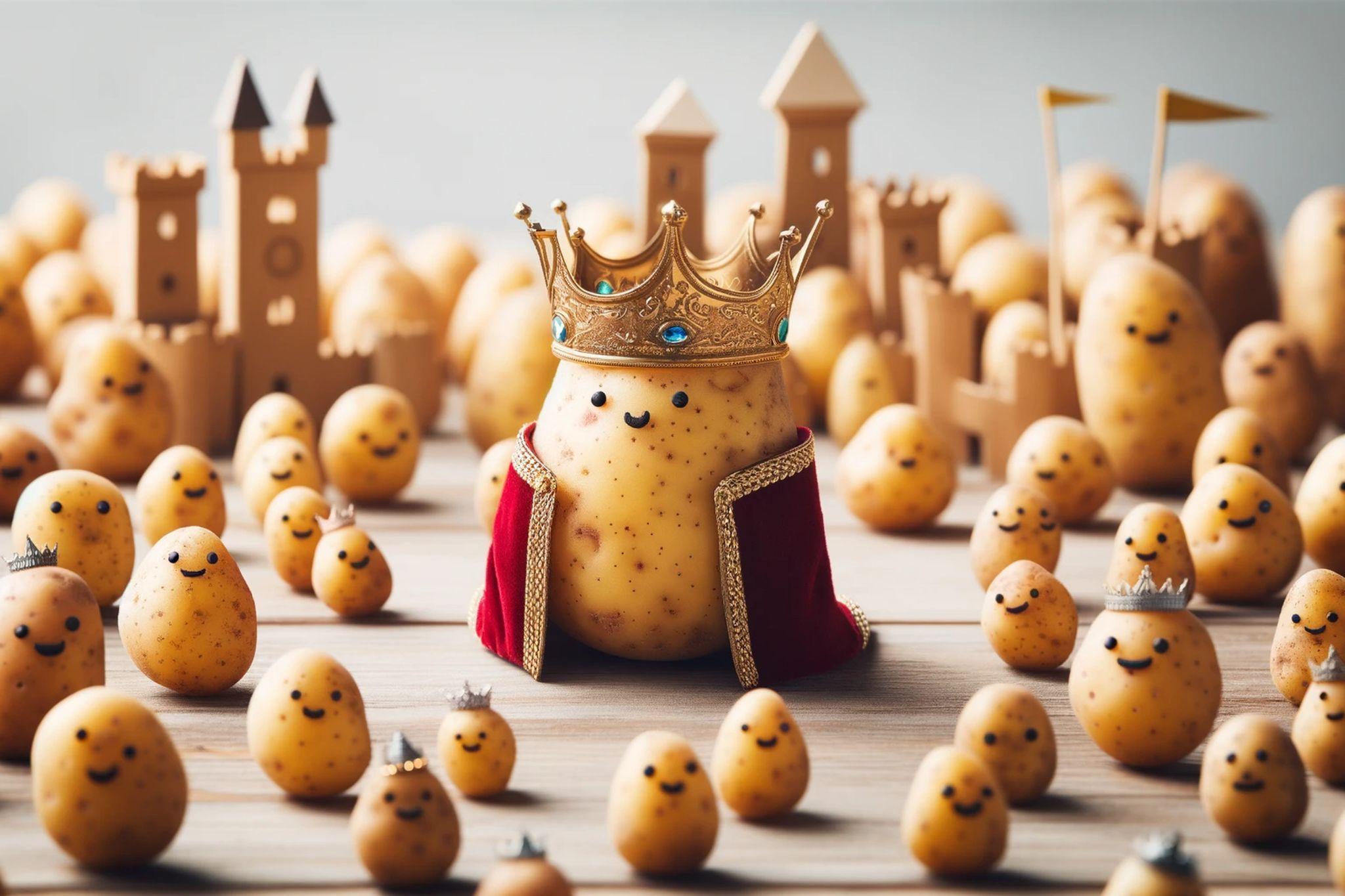 Gaussian flow matching → a kingdom of potatoes?
‹#›
[7] T. Fjelde. "An introduction to flow matching.” Cambridge University Engineering Blog.                                                                                                                        [8] P. Esser. "Scaling Rectified Flow Transformers for High-Resolution Image Synthesis." ICML 2024.
Binding Affinity Estimation Pipeline for CASP16
→ FlowDock
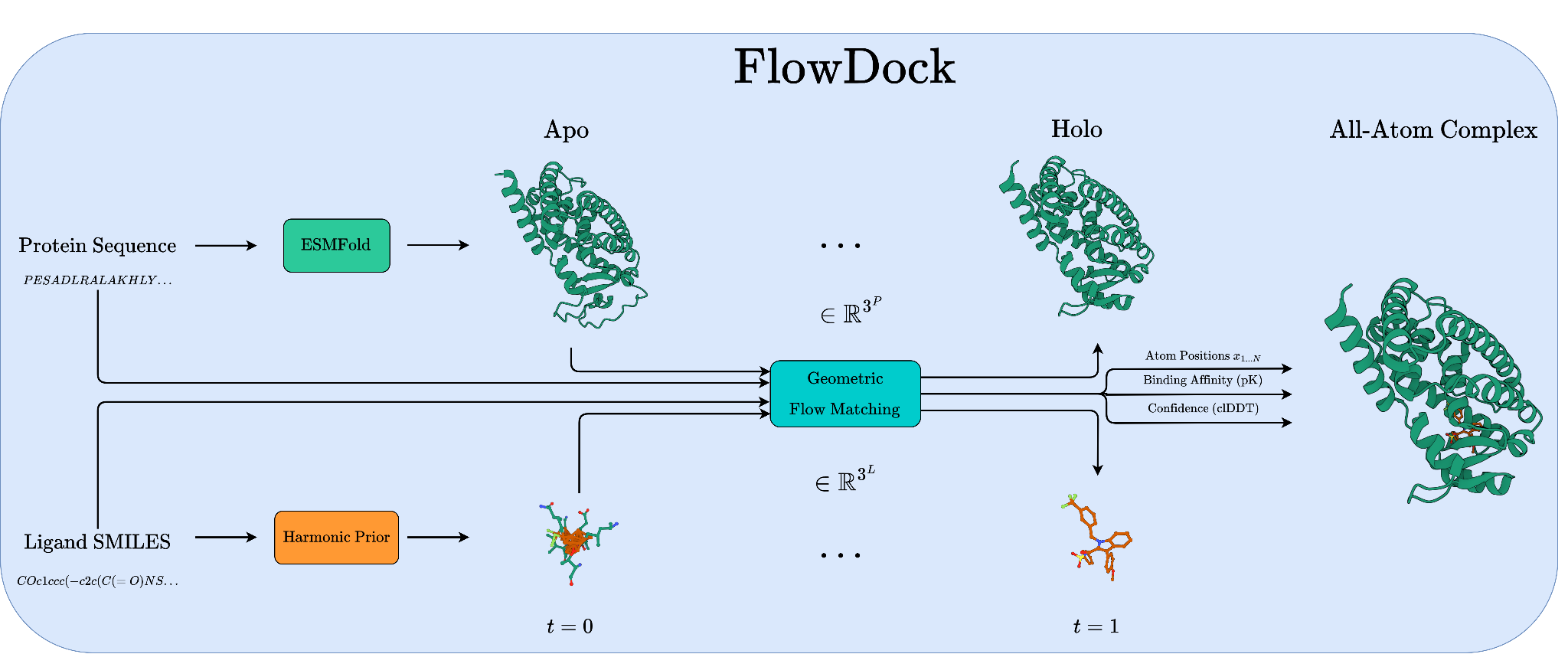 FlowDock fine-tunes NeuralPLexer with harmonic flow matching and a new affinity prediction head using PDBBind 2020
For CASP16, we simply convert FlowDock’s predicted binding affinities into nanomoles (nM), with multi-ligand affinities natively supported
‹#›
FlowDock Visualizations
‹#›
Accurate Sampling Trajectories
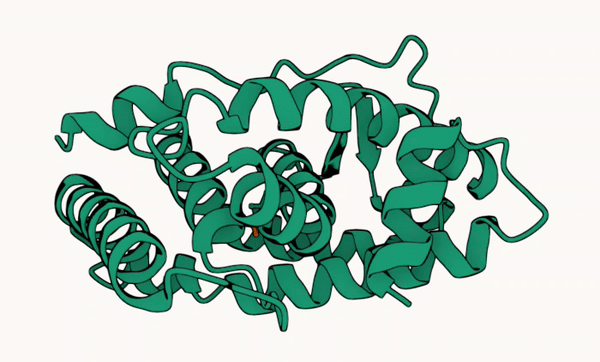 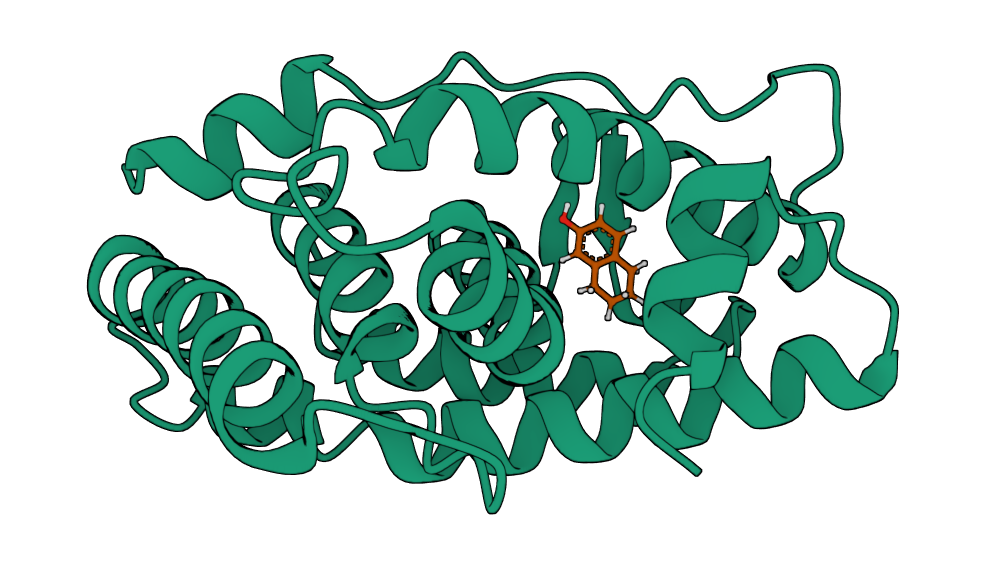 Generated Structure of 6I67
(Predicted Affinity: 6.05)
Crystal Structure of 6I67
(True Affinity 6.70)
Flow matching enables flexible docking via deep learning
‹#›
Diverse Sampling Trajectories
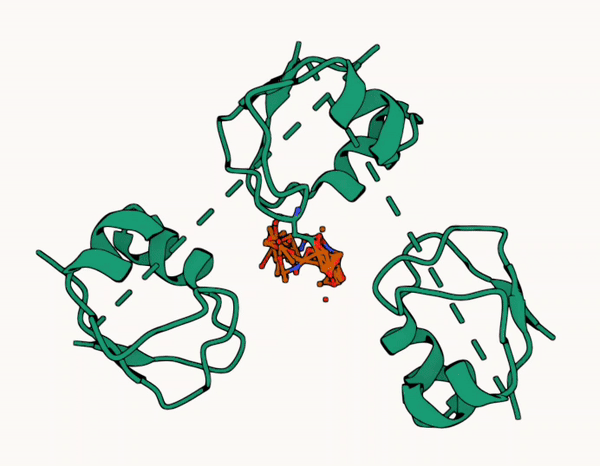 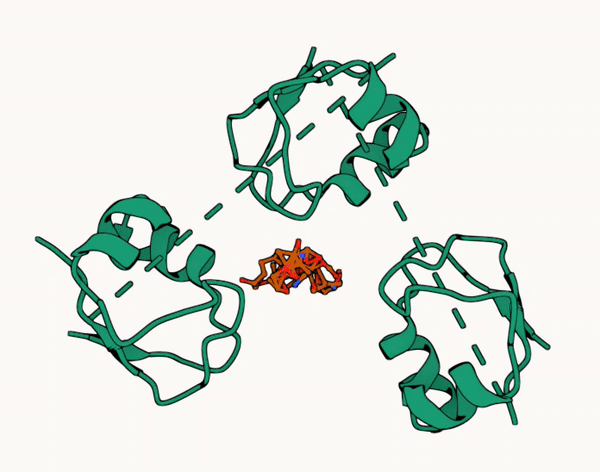 Generated Structure 2
of CASP15’s T1152
Generated Structure 1
of CASP15’s T1152
Flow matching enables flexible (multi-)docking via deep learning
‹#›
In-House Results
‹#›
Docking Performance of FlowDock
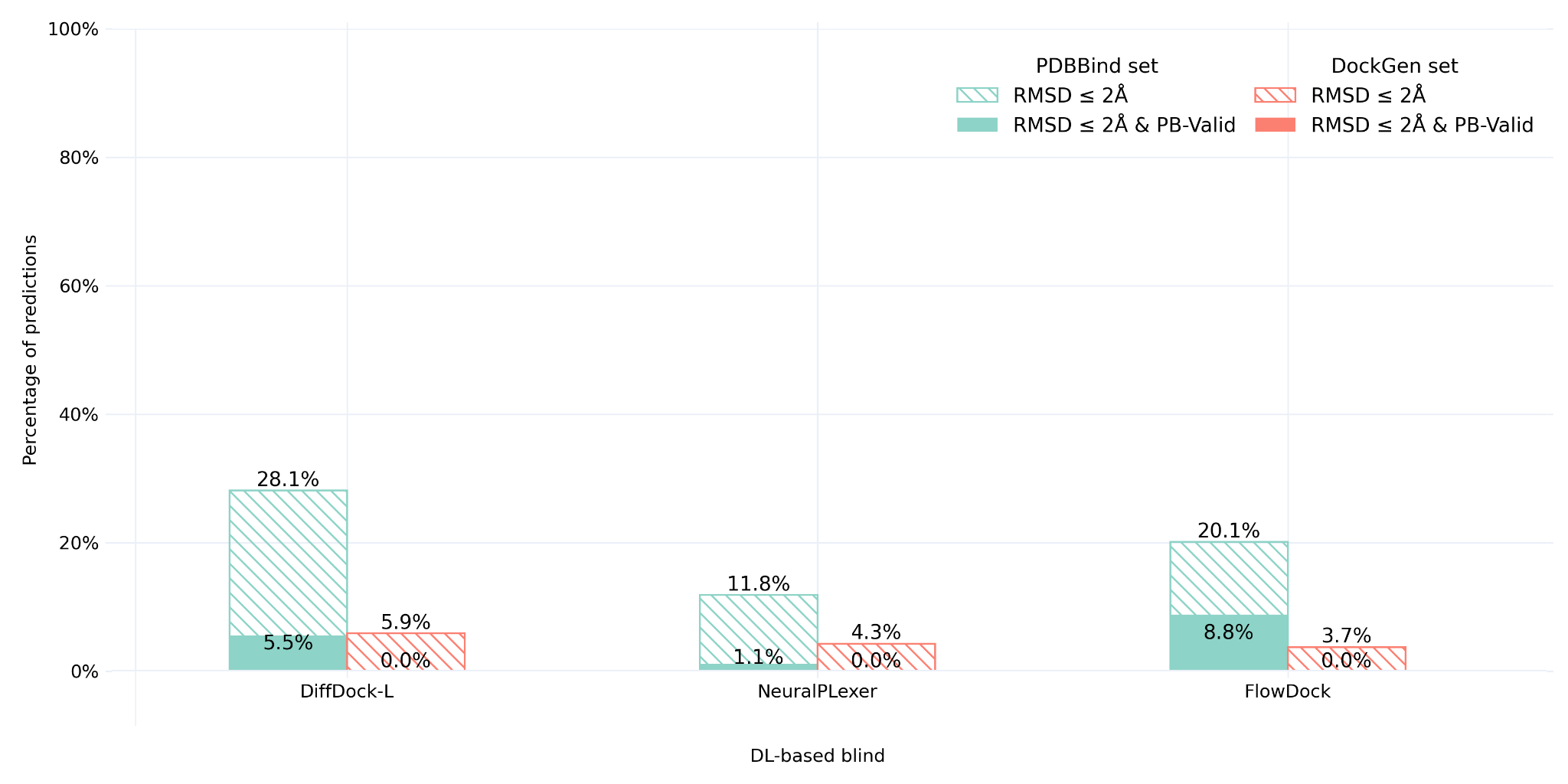 FlowDock achieves an 8x improvement in PDBBind molecular docking accuracy and structural validity compared to the base NeuralPLexer model
‹#›
In-House Affinity Precision of FlowDock
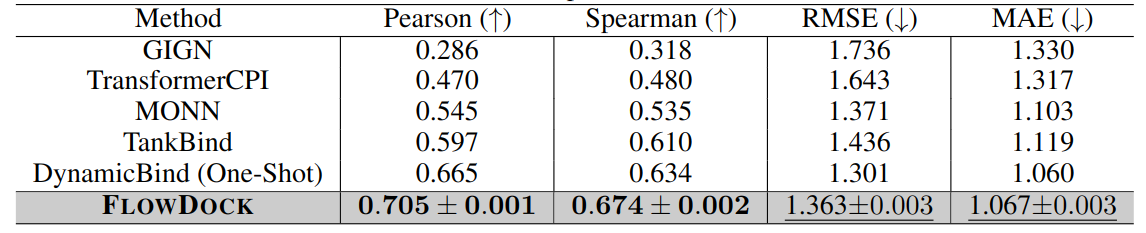 FlowDock can jointly produce well-correlated and accurate affinity predictions
‹#›
CASP16 Affinity Results (Stage 1)
‹#›
Affinity Correlation of FlowDock
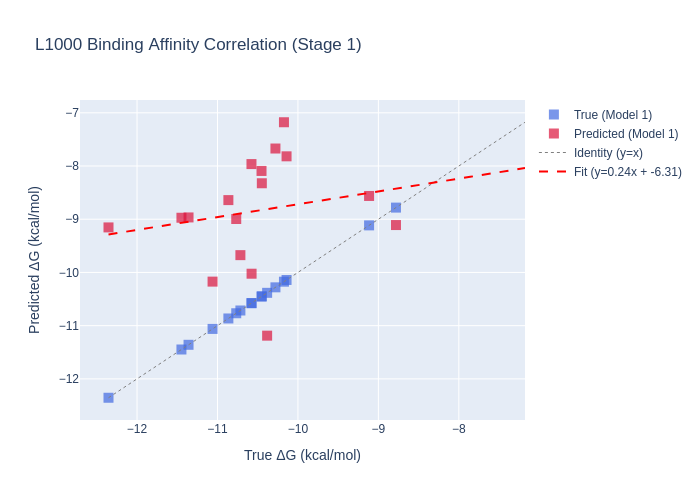 We find FlowDock has a modest ~0.2 Pearson’s correlation for L1000 in Stage 1
‹#›
Affinity Correlation of FlowDock
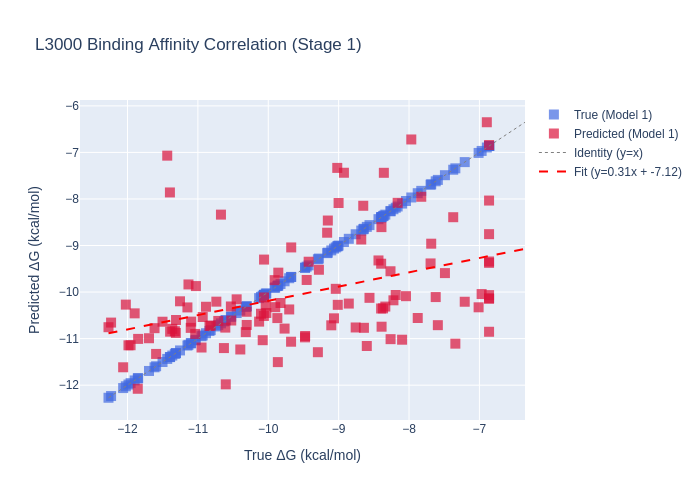 For L3000 in Stage 1, the model yields a moderate ~0.42 Pearson’s correlation
‹#›
Per-Target Affinity Metrics of FlowDock
With only predicted structures available, L1000 proves to be challenging
‹#›
Per-Model Affinity Metrics of FlowDock
‹#›
CASP16 Affinity Results (Stage 2)
‹#›
Affinity Correlation of FlowDock
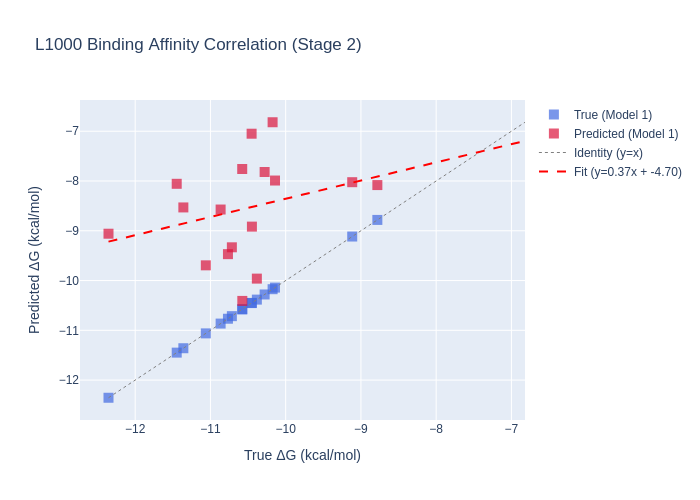 Interestingly, in Stage 2, FlowDock’s L1000 correlation rises to ~0.3!
‹#›
Affinity Correlation of FlowDock
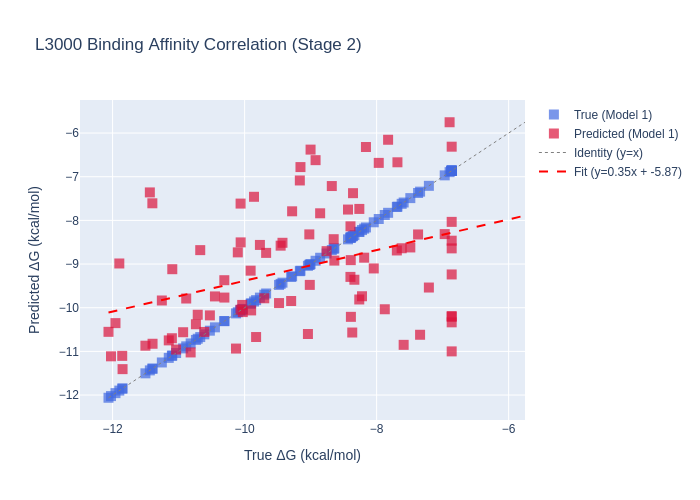 But its L3000 correlation now drops from ~0.42 to ~0.38…
🤔
‹#›
Per-Target Affinity Metrics of FlowDock
The availability of crystal structures primarily impacts correlation
‹#›
Examples from CASP16
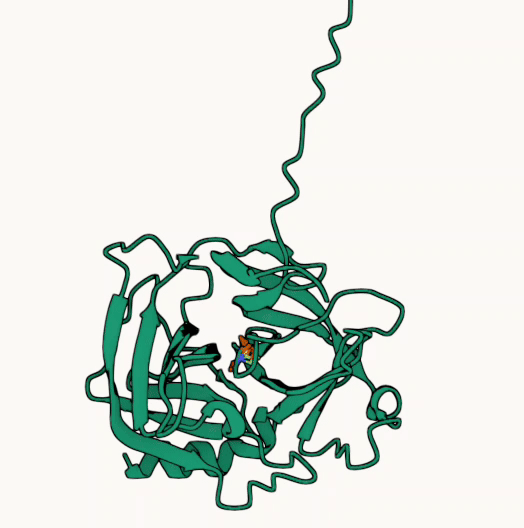 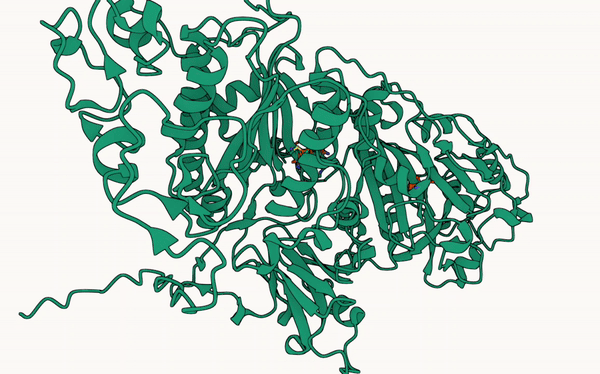 L1003 Affinity AE: 0.01
L3132 Affinity AE: 4.58
In Stage 1, L1003 (L3132) was the best (worst) target for our method
‹#›
Examples from CASP16
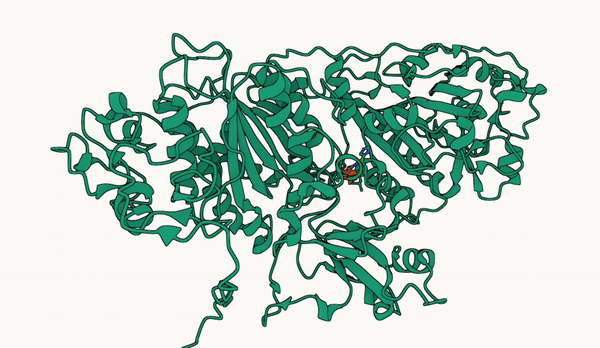 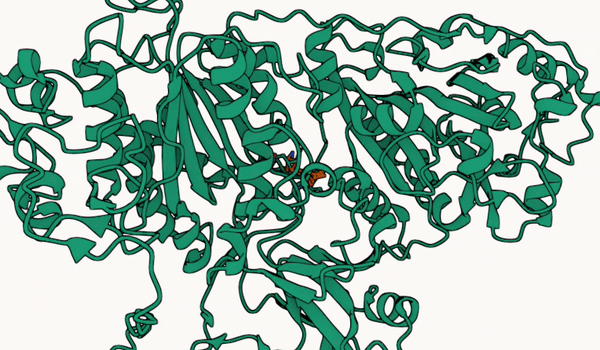 L3158 Affinity AE: 0.02
L3068 Affinity AE: 4.14
In Stage 2, L3158 (L3068) was the best (worst) target for our method
‹#›
Concluding Thoughts
Deep learning docking ensembles paired with structural consensus ranking performs well out-of-the-box, suggesting that similar top-ranked poses from different DL models are often structurally accurate

Correlation of affinity predictions for some complexes (e.g., L1000) (but not all) improves with more accurate conformational context, though additional targets are needed to verify this observation

Like previous binding affinity predictors, FlowDock’s predictions have a strong inverse relationship with the size of a binding molecule
‹#›
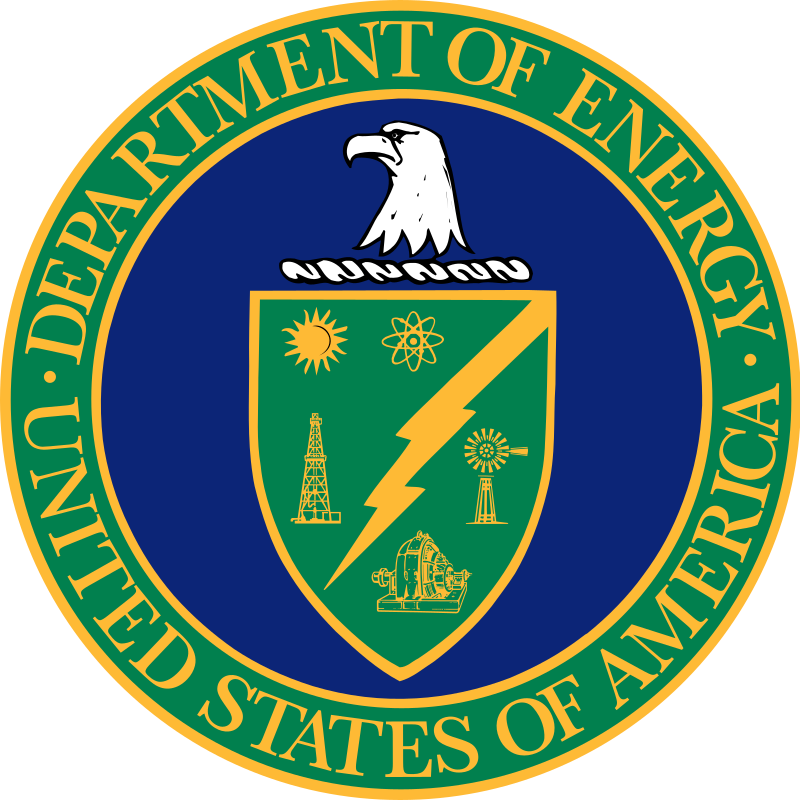 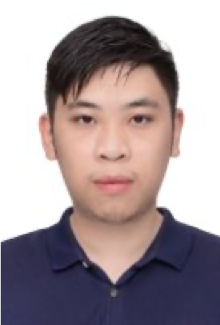 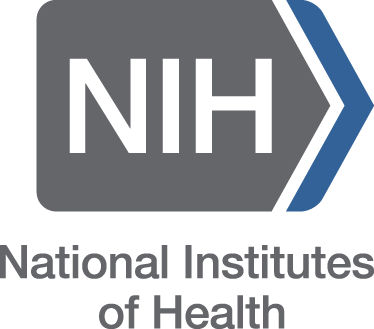 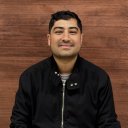 Summary
Jian Liu
Nabin Giri
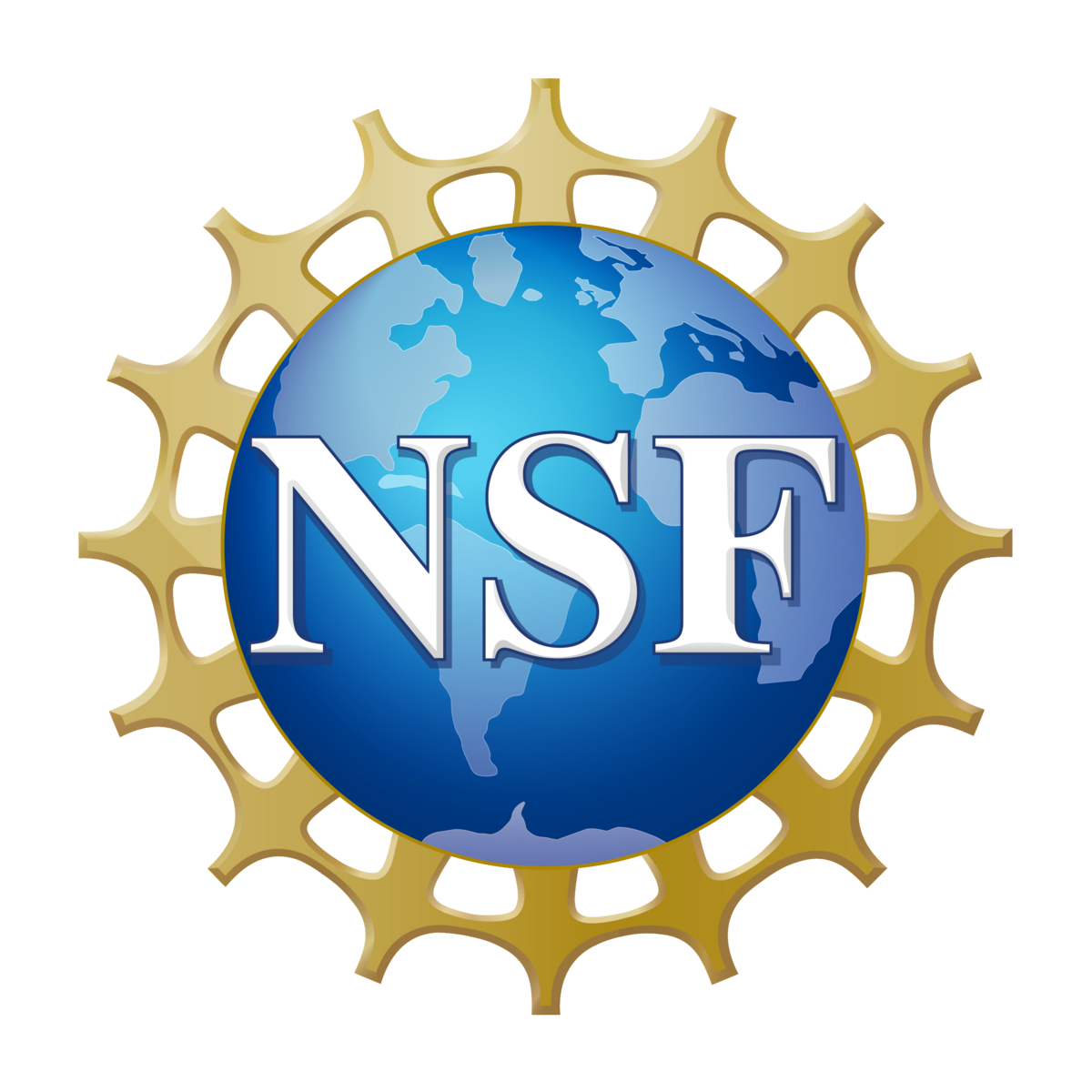 Pawan Neupane
Jianlin Cheng
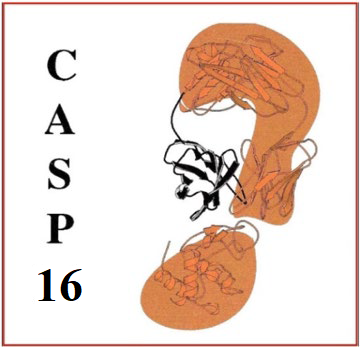 FlowDock is sufficiently expressive to jointly model protein-ligand structures and binding affinities. Lack of data diversity in the PDB is probably the biggest limitation.
Explicitly incorporate chemical bonding and inter-atomic potentials into the generation process to improve realism.
Include diverse positive and negative binding examples into the training process to improve affinity prediction.
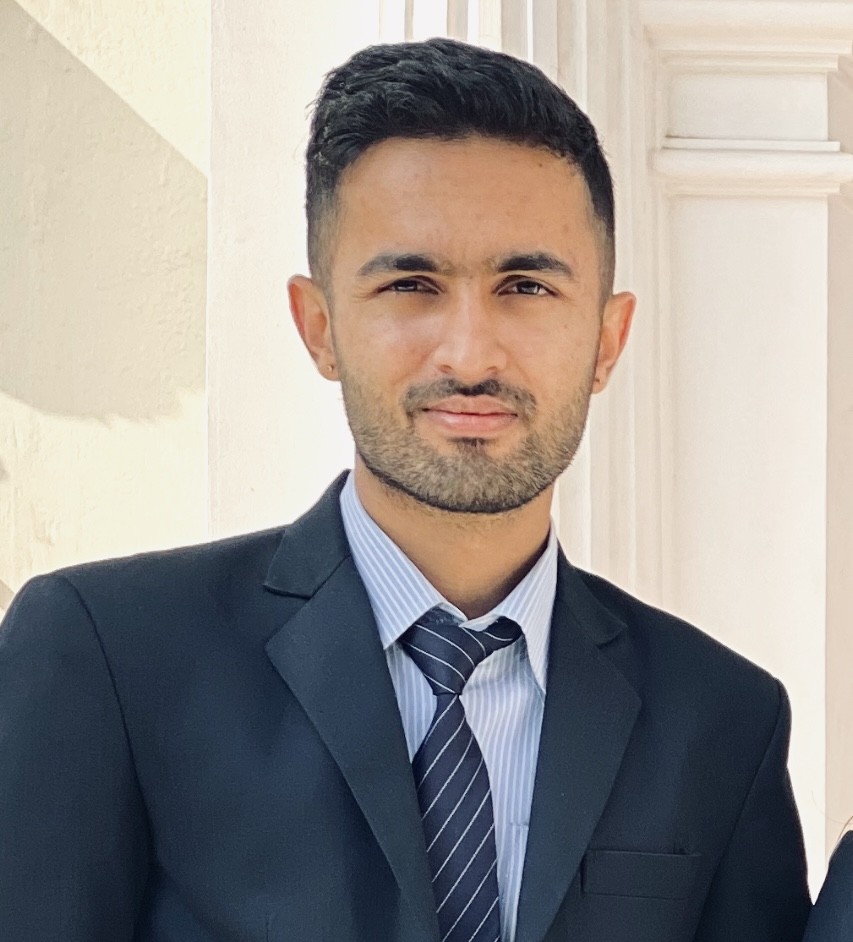 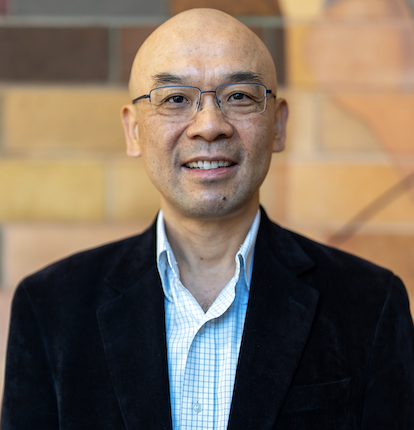 Thank you!
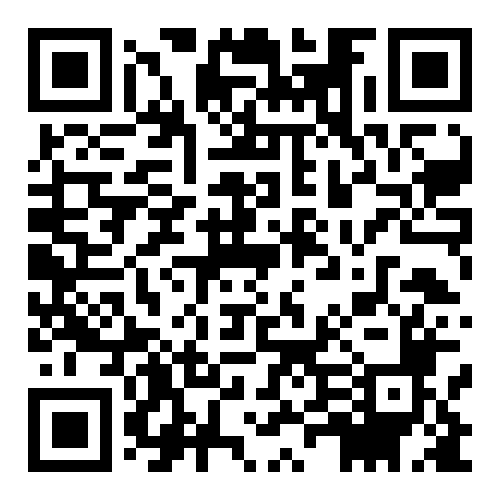 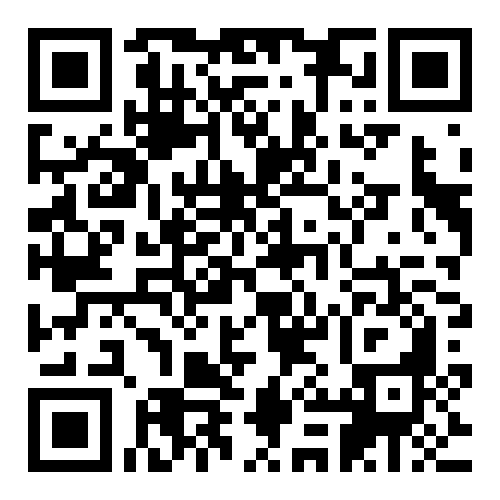 Code
Benchmark
‹#›